Project 2: IoT and augmented reality: agents with pervasive awareness, appearance, and abilities
REU Students: Courtney Harris, Nikolas Yonkers & Connor FlickFaculty mentor(s): Gregory Welch & Gerd Bruder
Week 8 (Monday, July 5 – Friday, July 9 2021) 

Accomplishments:
Finished research poster
Continued writing research paper
Prepared for symposium presentations
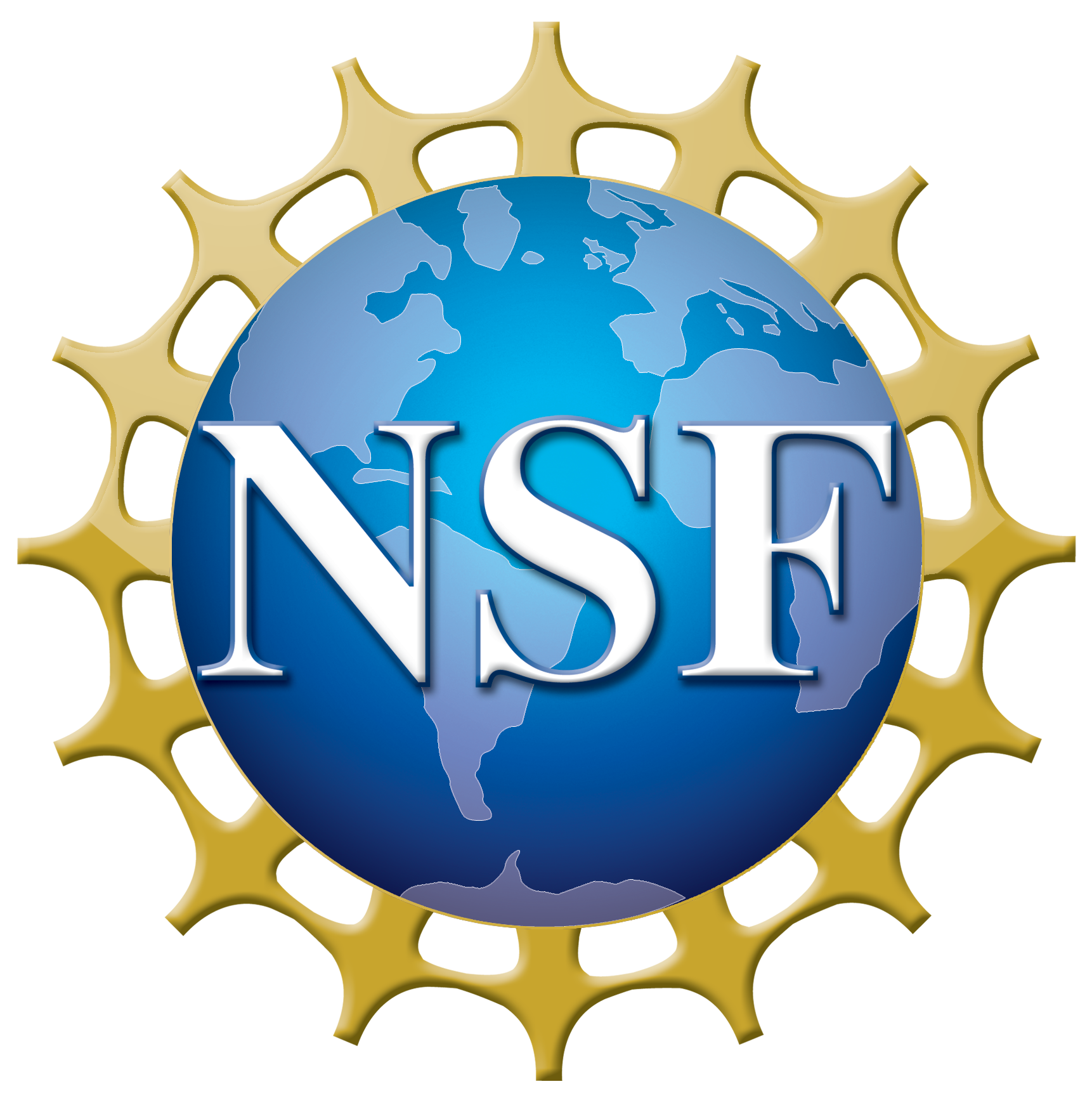 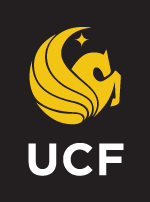 NSF REU Research Experience on Internet of Things 2021
Project 2: IoT and augmented reality: agents with pervasive awareness, appearance, and abilities
REU Students: Courtney Harris, Nikolas Yonkers & Connor FlickFaculty mentor(s): Gregory Welch & Gerd Bruder

Week 8(Monday, July 5 – Friday, July 9 2021)
Post program plans:
Finish and submit research paper to ACM SUI conference
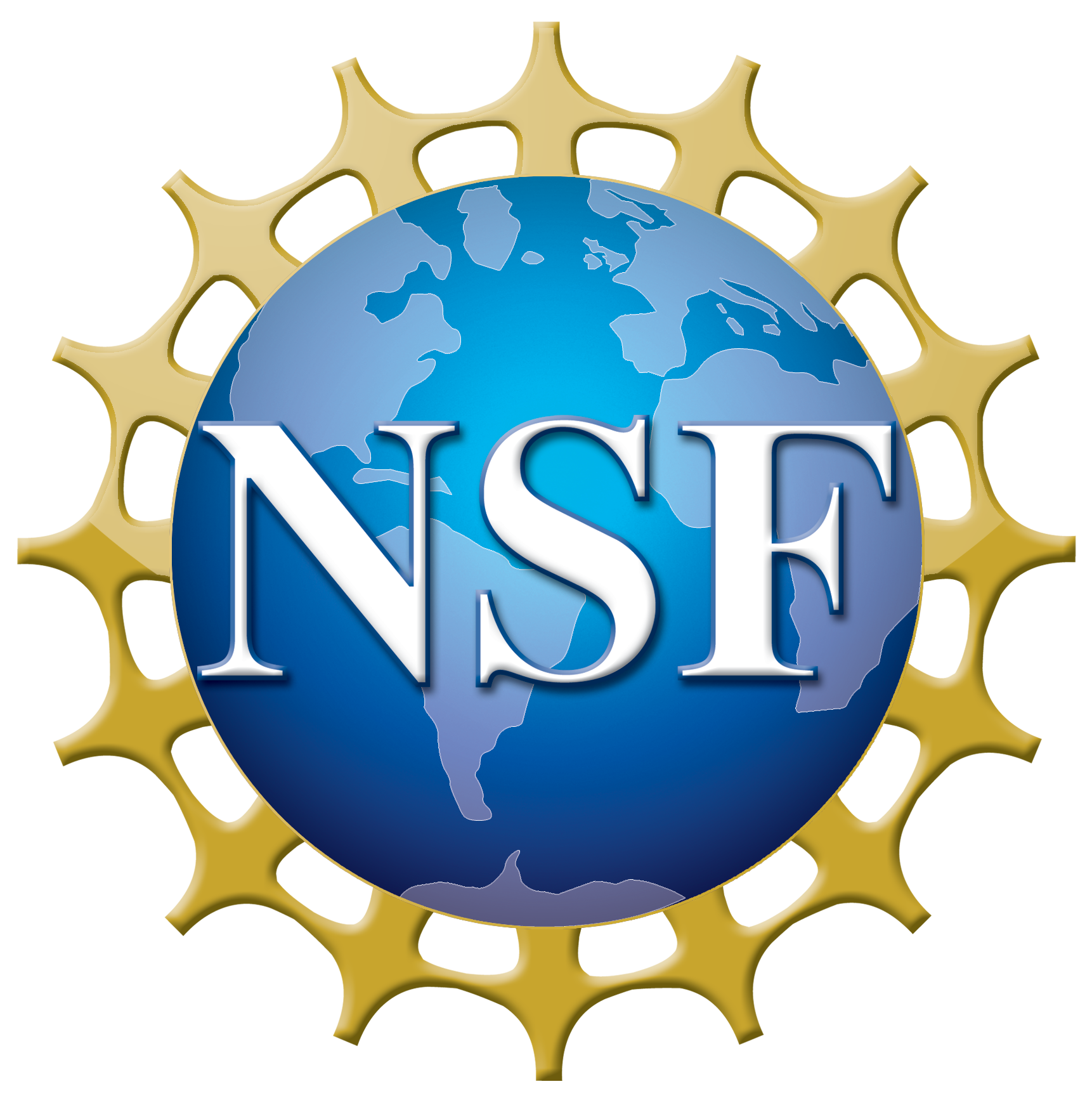 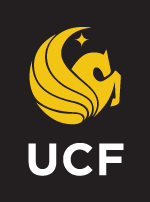 NSF REU Research Experience on Internet of Things 2021